1
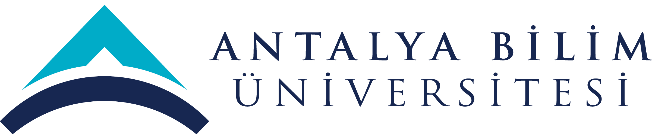 2023- 2024 EĞİTİM-ÖĞRETİM YILI YÖNETİMİN GÖZDEN GEÇİRME TOPLANTISI 
(YGG)
ERASMUS KOORDİNATÖRLÜĞÜ
2
MİSYON-VİZYON-POLİTİKA
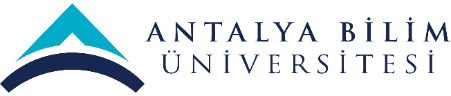 BİRİMİN MİSYONU
Antalya Bilim Üniversitesi’nin uluslararasılaşma çalışmalarının başarılı bir şekilde yürütülmesi, Uluslararası öğrenci sayısının ve uluslararası işbirliklerinin artırılması için, Rektörlük, Dış İlişkiler ve Uluslararası Öğrenci Koordinatörlüğü ve Akademik birimleri ile ortak çalışmaktayız. 
Erasmus Değişim Programı ile ilgili tüm güncel gelişmeleri takip etmekte, uygulamakta ve üniversitede gerçekleştirilen bilgilendirme toplantıları yardımıyla Erasmus Değişim Programı kapsamında yaşayacakları uluslararası deneyim için öğrencilerimizi motive etmekteyiz
Ulusal ve Uluslararası fuarlara, fiziksel ve/veya çevrim  içi katılarak, üniversitemizin tüm platformlarda tanınırlığını artırmayı hedeflemekteyiz.
Öğrencilerimizin uluslararası düzeyde girişimcilik özelliği kazanmaları için kültürel faaliyetler gerçekleştirmekteyiz.
BİRİMİN VİZYONU
Uluslararası platformlarda rekabet edebilmek, 
Uluslararası öğrenciler tarafından tercih edilen bir üniversite olmak ve paydaş memnuniyetini sağlamak.
ÇALIŞMA POLİTİKASI
Erasmus değişim programının tanıtımını en iyi şekilde gerçekleştirmek, üst yönetim ve akademik kadro ile birlikte koordineli bir şekilde çalışmak,
Uluslararası işbirliklerini artırmak, ulusal ve uluslararası eğitim fuarlarına katılım sağlamak,
Erasmus programından yararlanacak öğrenci ve personel en iyi hizmeti sunmak,
Üniversitenin tüm uluslararasılaşma çalışmalarına destek vermek.
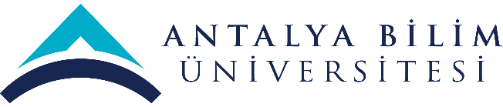 SWOT (GZFT) ANALİZİ
3
4
4
PAYDAŞ BEKLENTİLERİ
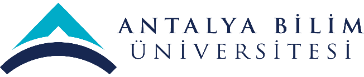 6
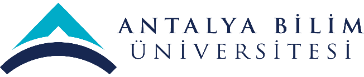 7
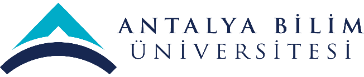 6
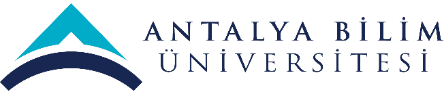 MEVCUT KAYNAKLAR ve  İHTİYAÇLAR
(FİZİKİ, MALZEME, TEÇHİZAT, EKİPMAN vb.)
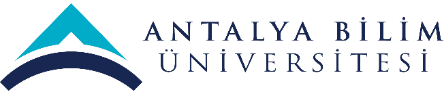 7
MEVCUT KAYNAKLAR ve  İHTİYAÇLAR
(FİZİKİ, MALZEME, TEÇHİZAT, EKİPMAN vb.)
8
SKORU YÜKSEK OLAN ve AKSİYON GEREKTİREN RİSKLER
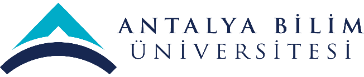 11
9
PAYDAŞ GERİBİLDİRİMLERİ
(ANKET ANALİZLERİ)
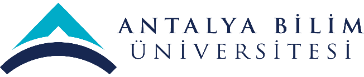 13
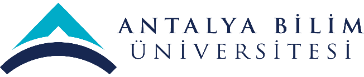 PAYDAŞ GERİBİLDİRİMLERİ
(HAYATA GEÇİRİLEN ÖNERİLER ve AKSİYON ALINAN ŞİKAYETLER)
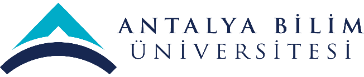 10
Gelen Erasmus Öğrencisi Memnuniyet Anketi 100
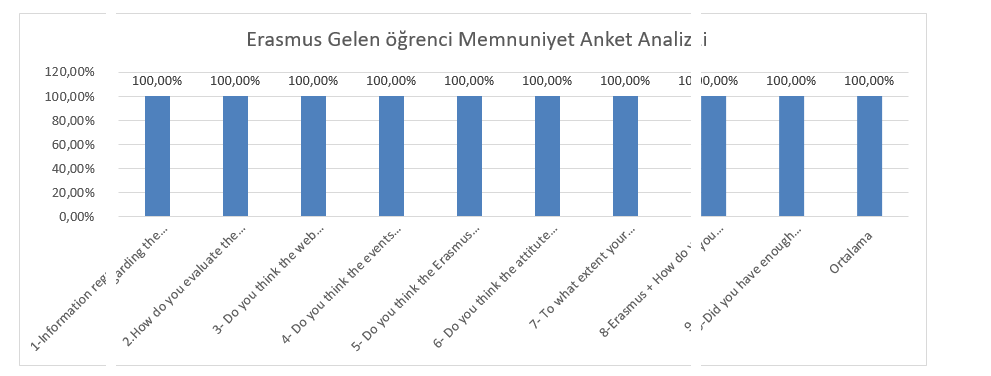 Gelen Erasmus Personeli Memnuniyet Anketi 100
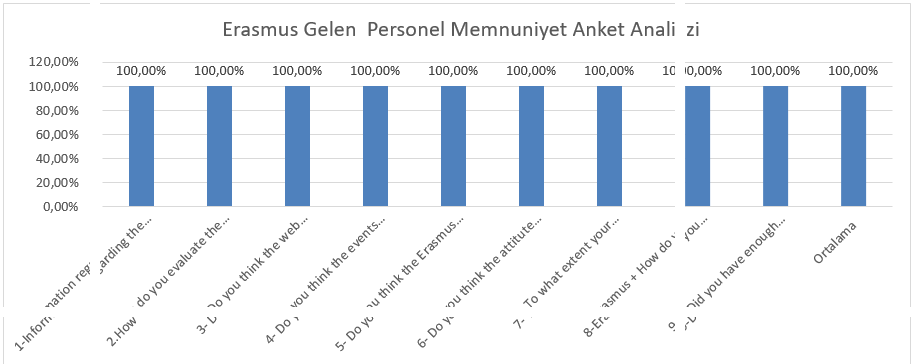 15
PAYDAŞ GERİBİLDİRİMLERİ
(HAYATA GEÇİRİLEN ÖNERİLER ve AKSİYON ALINAN ŞİKAYETLER)
Şikayet bulunmamaktadır.
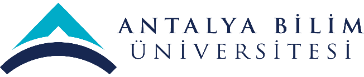 12
DÜZELTİCİ-ÖNLEYİCİ FAALİYETLER
BULUNMAMAKTADIR.
NOT:DURUMA GÖRE ÇOĞALTILABİLİR!
13
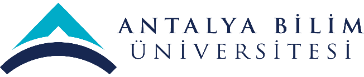 İÇ DENETİM SONUCUNA DAYALI ÖZ DEĞERLENDİRME ve GÖRÜŞLERİNİZ
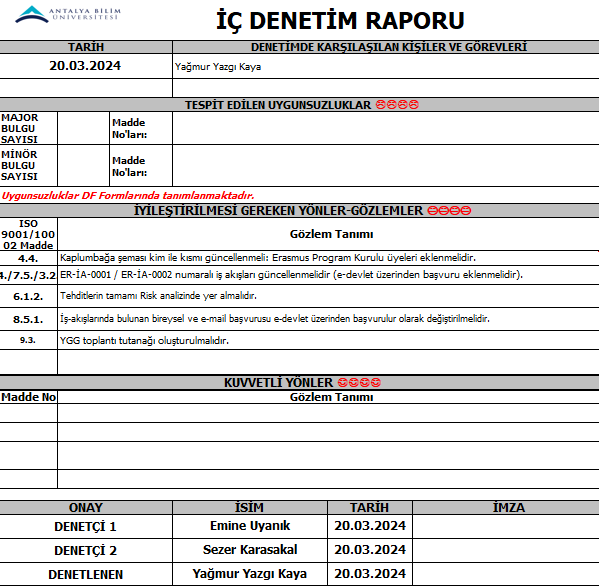 KYS İç Denetim Başarı Puanı:96 %
14
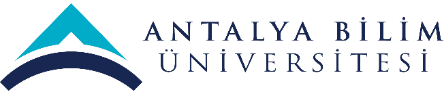 FARKLI ve İYİ UYGULAMA ÖRNEKLERİ
EĞİTİM-ÖĞRETİM ALANINDA
K171 için başvuru yapabileceğimiz toplamda 12 bölge bulunmaktadır. 12 bölge içinden toplamda 8 bölge için başvurumuzu tamamlamış bulunmaktayız.
Bu bölgelerde ise toplamda; 26 Yükseköğretim kurumu ile anlaşma imzalanmış ve proje soruları tüm kurumlar tarafından cevaplanmıştır.
Bölge: 8 Yükseköğretim kurumu,
Bölge: 7 Yükseköğretim kurumu,
Bölge: 1 Yükseköğretim kurumu,
Bölge: 2 Yükseköğretim kurumu,
Bölge: 5 Yükseköğretim kurumu,
Bölge: 1 Yükseköğretim kurumu,
Bölge: 1 Yükseköğretim kurumu,
12. Bölge: 1 Yükseköğretim kurumu.
Yukarıda yer alan kurumlar ile anlaşmalar aşağıdaki bölümler için imzalanmıştır;
İşletme, Makine Mühendisliği, Turizm İşletmeciliği, İnşaat Mühendisliği, Bilgisayar Mühendisliği, Hukuk, Siyaset Bilimi ve Uluslararası İlişkiler, Ebelik, Endüstri Mühendisliği, Gastronomi ve Mutfak Sanatları, Elektrik- Elektronik Mühendisliği.
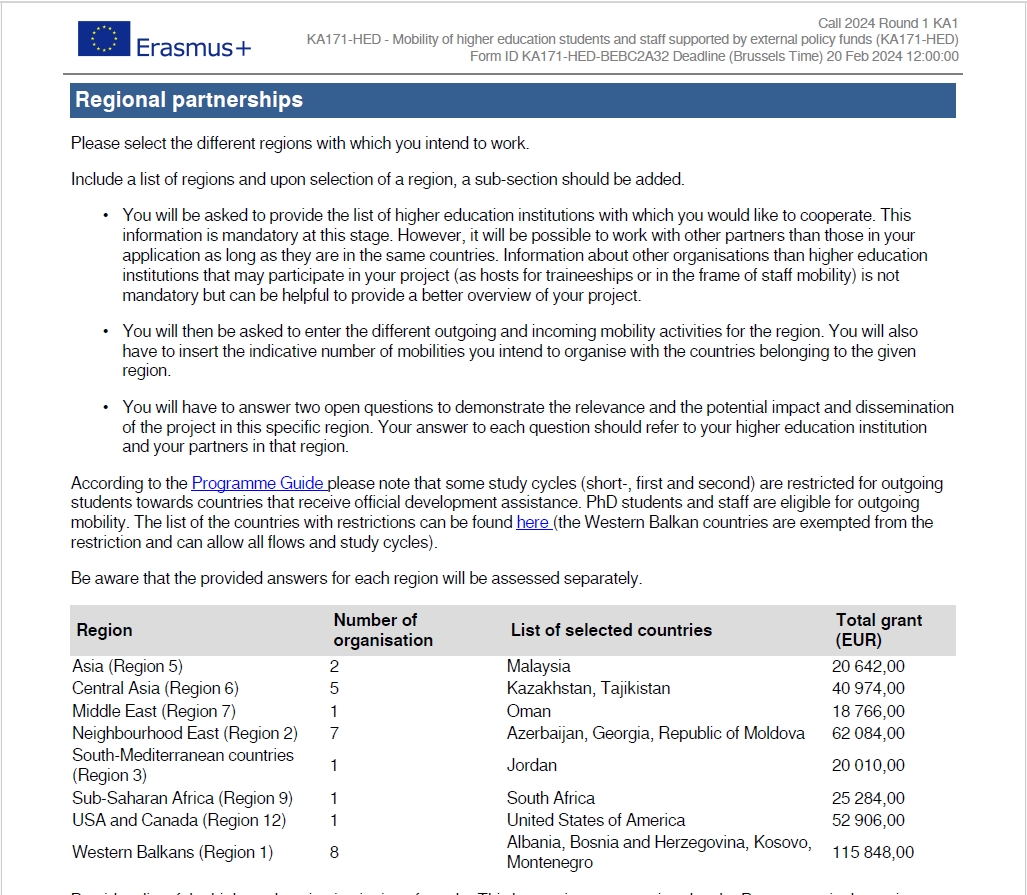 19
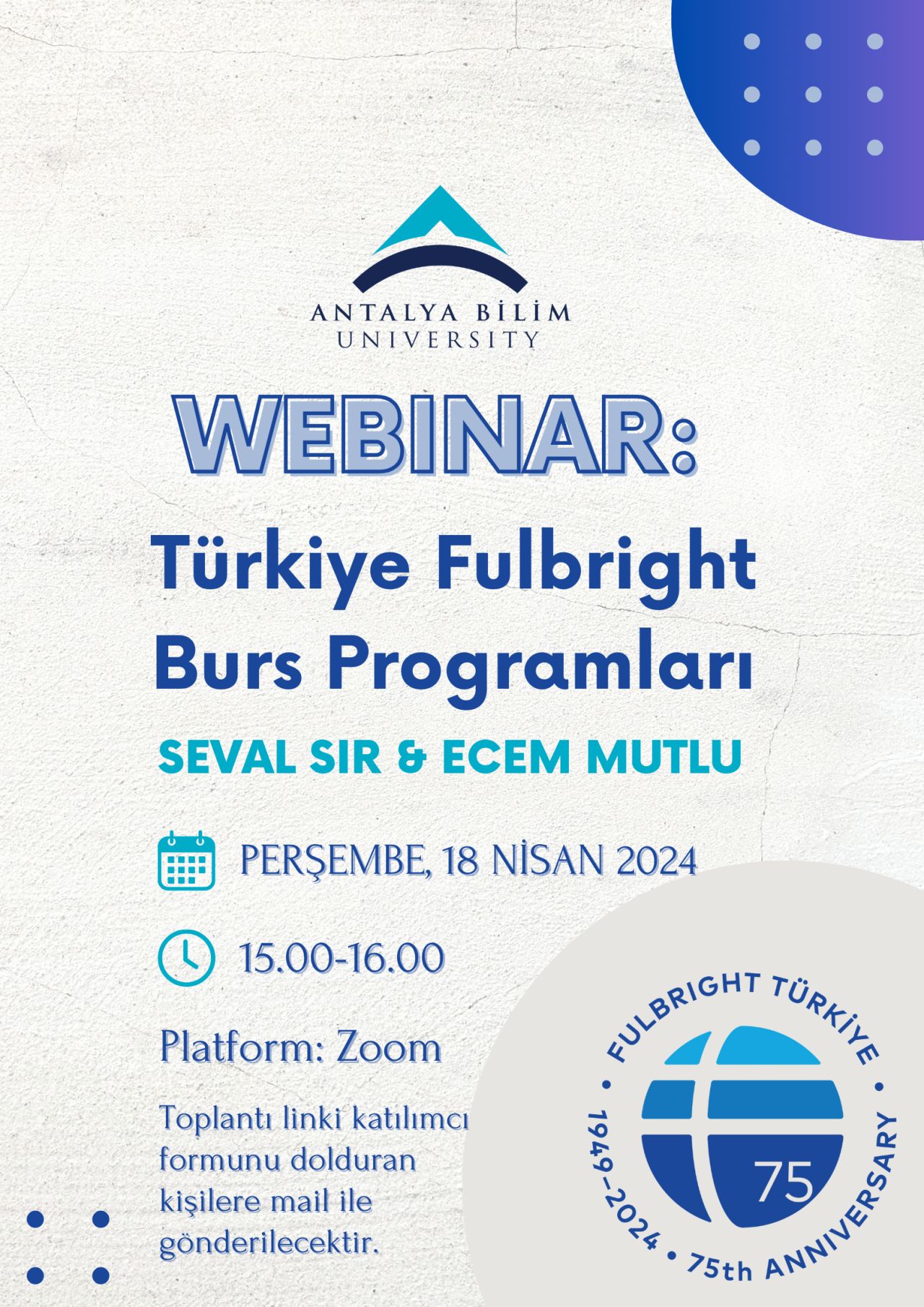 EURIE Fuarı 2024/ İstanbul
Fulbright Bilgilendirme Toplantısı
20
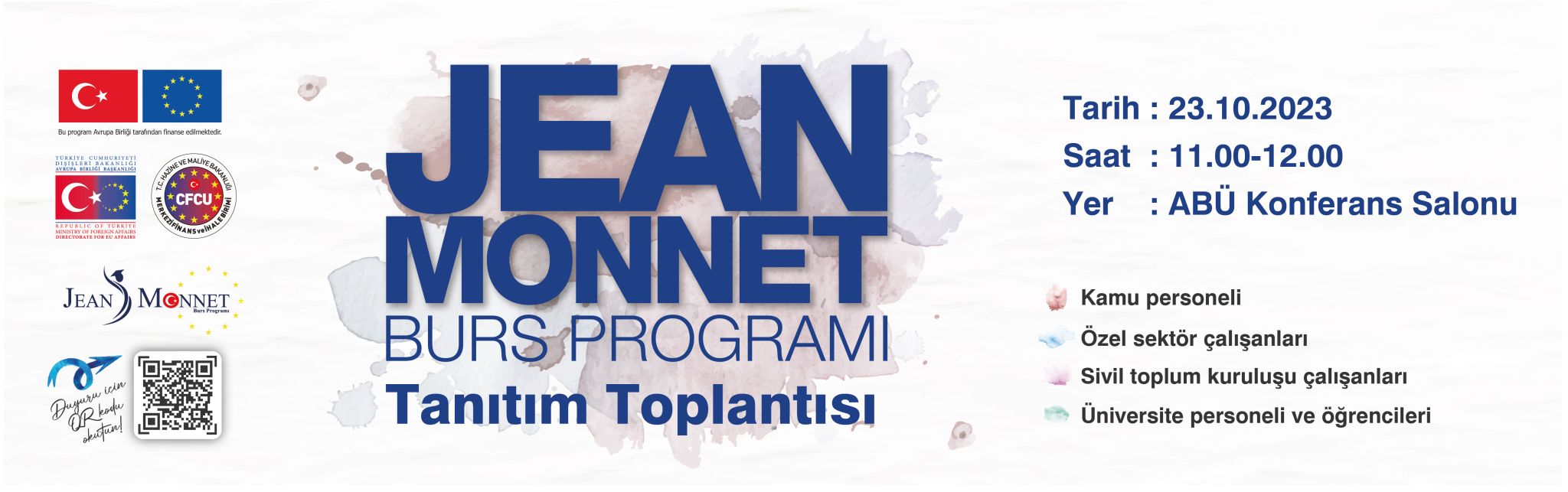 Jean Monnet Burs Programı Bilgilendirme Toplantısı
21
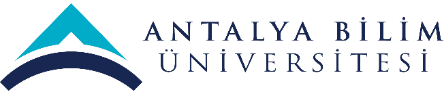 FARKLI VE İYİ UYGULAMA ÖRNEKLERİ
ARAŞTIRMA-GELİŞTİRME ALANINDA
Bu alan Erasmus Koordinatörlüğü için değerlendirme dışıdır.
22
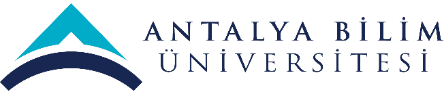 FARKLI VE İYİ UYGULAMA ÖRNEKLERİ
GİRİŞİMCİLİK ALANINDA
Bu alan Erasmus Koordinatörlüğü için değerlendirme dışıdır.
23
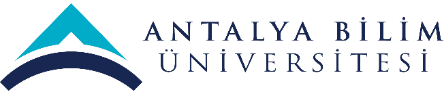 FARKLI VE İYİ UYGULAMA ÖRNEKLERİ
TOPLUMSAL KATKI ALANINDA
Bu alan Erasmus Koordinatörlüğü için değerlendirme dışıdır.
24
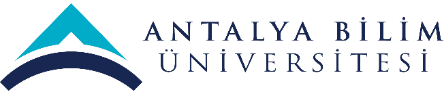 FARKLI VE İYİ UYGULAMA ÖRNEKLERİ
KURUMSALLAŞMA ALANINDA
Aşağıda yer alan adrese kayıt yapılmış ve tüm başvuru ilanları e-Devlet üzerinden gerçekleşmeye başlanmıştır.

https://erasmusbasvuru.ua.gov.tr/
Öğrencilerin öğrenim anlaşmaları ve kurumsal anlaşmalar aşağıdaki link üzerinden gerçekleşmektedir.


https://ewp-dashboard.eu/
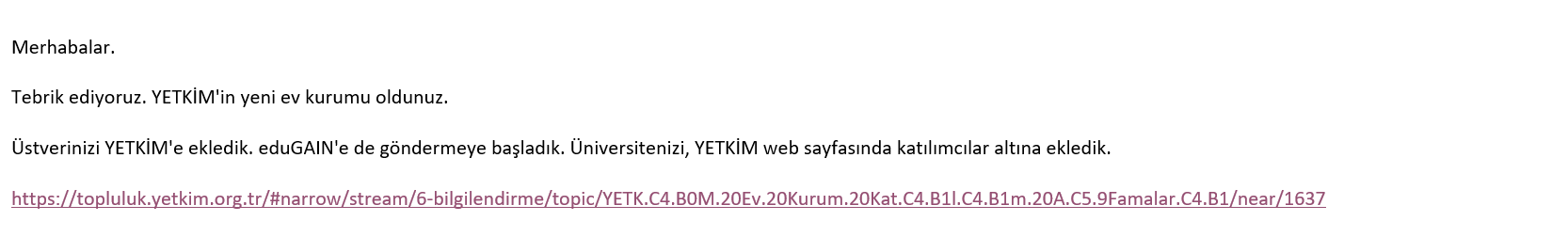 Erasmus değişim programından yararlanacak öğrenciler üniversite mail adreslerini kullanarak ders seçimlerini online platformda antalya.edu.tr uzantılı mail adresi ile gerçekleştirebileceklerdir.
25
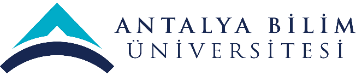 SÜREKLİ İYİLEŞTİRME ÖNERİLERİ
Erasmus değişiminden yararlanacak öğrencilerin ders seçimleri esnasında Erasmus bölüm koordinatörlerinin daha yapıcı ve esnek davranması sürecin daha sağlıklı ve hızlı devam etmesi açısından iyi olacaktır.

Erasmus Koordinatörlüğü’nün tüm fakültelerle gerçekleştireceği fakülte toplantısı sonrasında, her fakülte Erasmus bölüm ve birim koordinatörleri ile birlikte Erasmus programının kendi içlerinde, standardına kavuşması için toplantı gerçekleştirmelidir.

Erasmus bölüm koordinatörleri ile birlikte diğer fakülte üyeleri, Erasmus anlaşması imzalanabilmesi için, yurt dışındaki kurumlarla temasa geçmesi, anlaşmaların artması ve kendi bölüm öğrencilerine daha çok seçenek sunulabilmesi açısından daha iyi olacaktır.